6.5 Types of ReactionsObj 3
Chemistry
Essential Questions
What are the 5 types of chemical reactions?
How can you tell which type of reaction is taking place?
How can you predict the products of chemical reactions?
Types of Chemical Reactions
5 Major types of reactions:
Combination/synthesis
Decomposition
Single replacement
Double replacement
Combustion
Combination Reactions
Combination reaction: two or more reactants combine together to yield one product
A + X → AX
A and X could be compounds or elements 
AX is a compound
Synthesis Reactions (cont)
Binary compounds can be formed when two elements combine.
2 Na + Cl2 → 2 NaCl
Some compounds can combine with water 
CO2 + H2O → H2CO3
Decomposition Reactions
Decomposition reactions: single reactant breaks down into parts
AX → A + X
A and X could be either elements or compounds
Usually requires heat, electricity, or a catalyst to help break down the compound
Decomposition Reactions (cont)
Binary compounds break into the two elements 
2 H2O → 2 H2 + O2 (with electricity)
Certain compounds can break down into other compounds
Mg(OH)2 → MgO + H2O
Single Replacement Reactions
Single replacement reactions is where an element replaces a different element in a compound.
A + BX → B + AX
RULE: atom A will only replace atom B if it is MORE REACTIVE than element B or there is no reaction
Metals (plus H) swap with metals and nonmetals with nonmetals due to charges
For Metals
Use activity series on page 333 to tell which metals are more “active” or “reactive” than others
When H is alone it will be H2
K(s) + NaOH (aq)→
Ag(s) + KNO3 (aq)→
 Al +  HI →
Decreasing activity
KOH + Na
No reaction
2       6           2 AlI3 + 3 H2
Double Replacement Reactions
Double replacement reactions: cations in two compounds switch places. (remember to cross charges)
AY + BX → BY + AX
AgNO3 + HCl → HNO3 + AgCl
Double Replacement Reactions (cont)
Na2S +    CdI2 → 
  NaCN +    H2SO4 →
  CaO +    HCl →
  Cu2S3 +   Ga(OH)3 →
2 NaI + CdS
2                                   2 HCN + Na2SO4
2            CaCl2 + H2O
2
2 Cu(OH)3 + Ga2S3
Combustion Reactions
Combustion reaction is when something combines with oxygen and releases a large amount of energy as heat or light.
Combustion of hydrocarbons results in CO2 and water
CxHy + O2 → CO2 + H2O
CH4 + 2 O2 → CO2 + 2 H2O
C4H8 +   O2 →
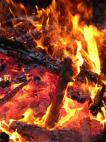 6           4 CO2 + 4 H2O
Identifying Types of Reactions
Identifying Types of Reactions
Identify the type of reaction for the following:
Cl2 + 2 NaBr → 2 NaCl + Br2
2 C3H6 + 9 O2 → 6 CO2 + 6 H2O
2 Ba + O2 → 2 BaO
Ga(OH)3 + 3 LiNO3 → 3 LIOH + Ga(NO3)3
2 Ag2O → 4 Ag + O2
Single
Combust
Syn/Combin
Double
Decomp
Completing Chemical Reactions
Complete the following equations and identify the type of reaction
C2H5OH (l) +O2 (g) →
FeS (s) + HCl (l) →
Zn (II when bonded) + Cu2(SO4)3 →
C5H10 + O2 →
Li + Hg3P2 →
YI3 + In2S3 →
Completing Chemical Reactions Answers
C2H5OH (l) +3 O2 (g) → 2 CO2 + 3 H2O   combustion
FeS (s) + 2 HCl (l) → FeCl2 + H2S   double
3 Zn + Cu2(SO4)3 → 3 ZnSO4 + 2 Cu   single
2 C5H10 + 15 O2 → 10 CO2 + 10 H2O combustion
6 Li + Hg3P2 → 2 Li3P + 3 Hg   single
2 YI3 + In2S3 → Y2S3 + 2 InI3   double
Essential Questions
What are the 5 types of chemical reactions?
How can you tell which type of reaction is taking place?
How can you predict the products of chemical reactions?
6.5 Tracked Assignment
6.5 Worksheet